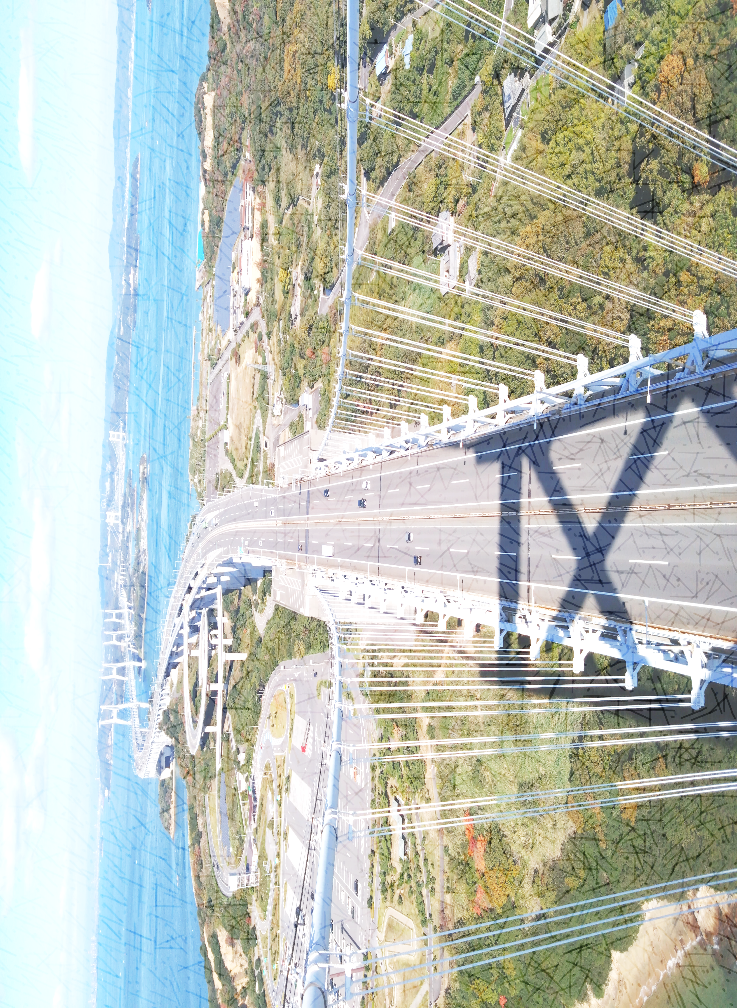 い
島
高
商
生
坂
行
い
櫃
ぱ
県
出
石
業
校
立
く
っ
と
ろ
こ
川
島
香
ど
与
旅
見
秋の櫃石島・与島と瀬戸大橋塔頂の
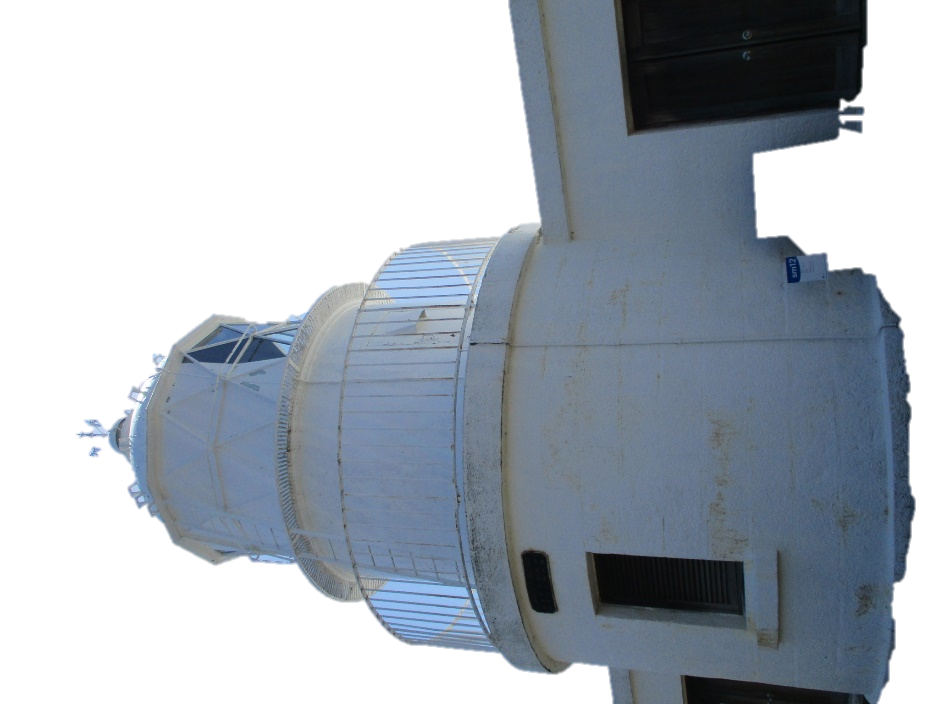 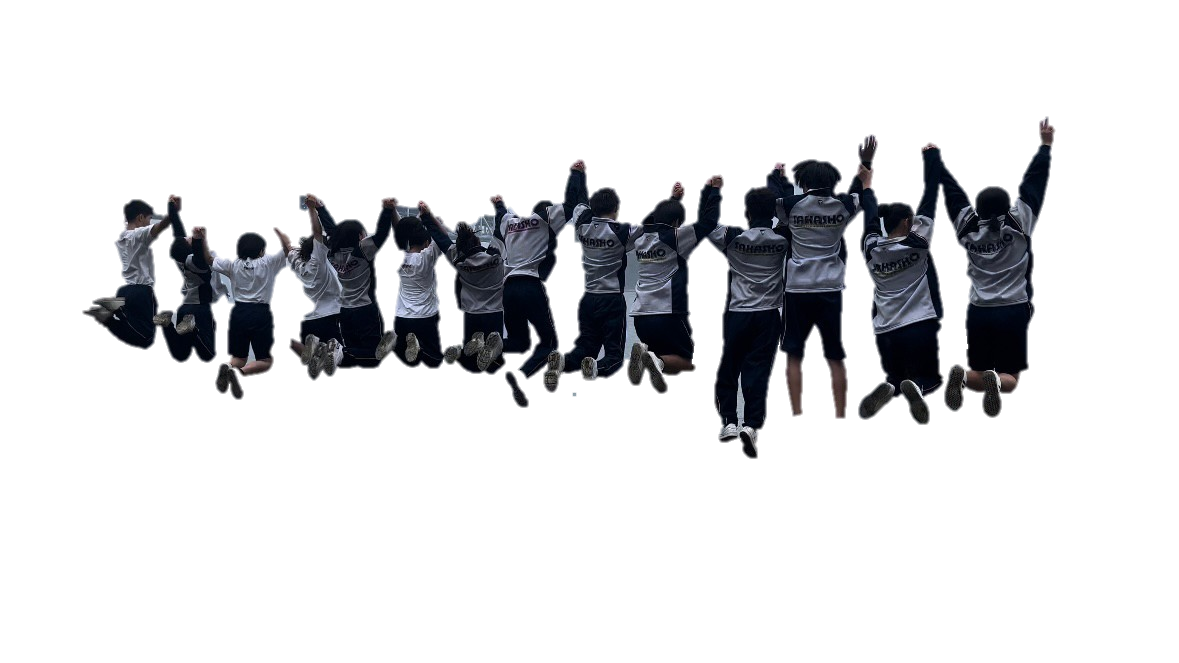 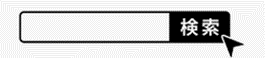 坂出市　旅
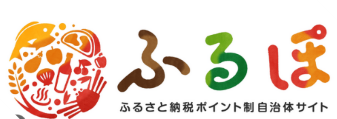 実施日時　１１月３日（金・祝）
大人おひとり様　旅行代金１５，０００円
▽ 写真はイメージです
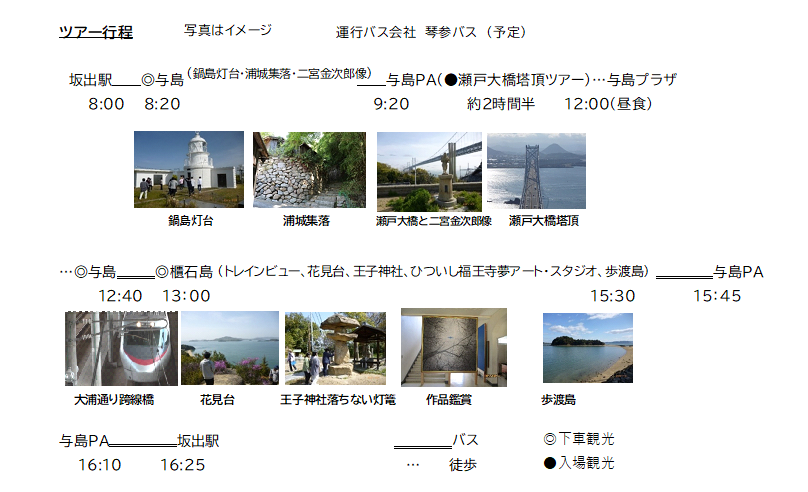 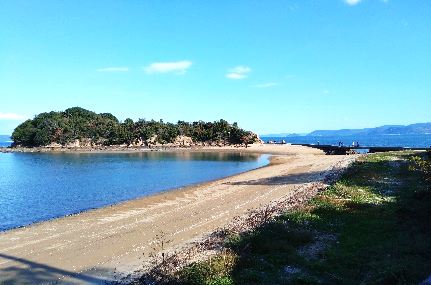 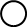 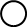 歩渡島
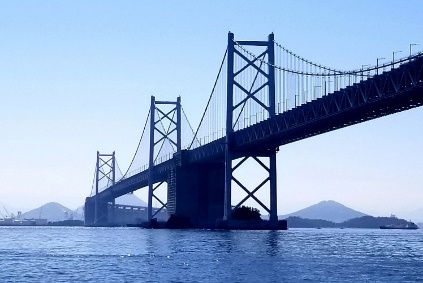 瀬戸大橋
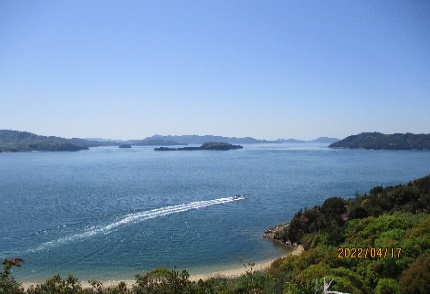 小学生以下は塔頂不可のため大人のみの設定となります。
※動きやすい服装、長ズボン（スカート不可）、運動靴等でご参加ください。
　島内を散策しますので健脚者に限ります。
貸し切りバス会社名：琴参バス(株)
〇現地ガイドがご案内します。〇島の観光スポットでは坂出商業高校の生徒が
ご案内いたします。
〇募集人数18名（最少催行人員１２名）　〇食事条件（昼食1回）
旅行企画・実施　（一社）坂出市観光協会
企画協力　本州四国連絡高速道路（株）、琴参バス（株）、
　　　　瀬戸大橋総合開発（株）、櫃石島自治会、坂出商業高等学校
後援　坂出市
花見台
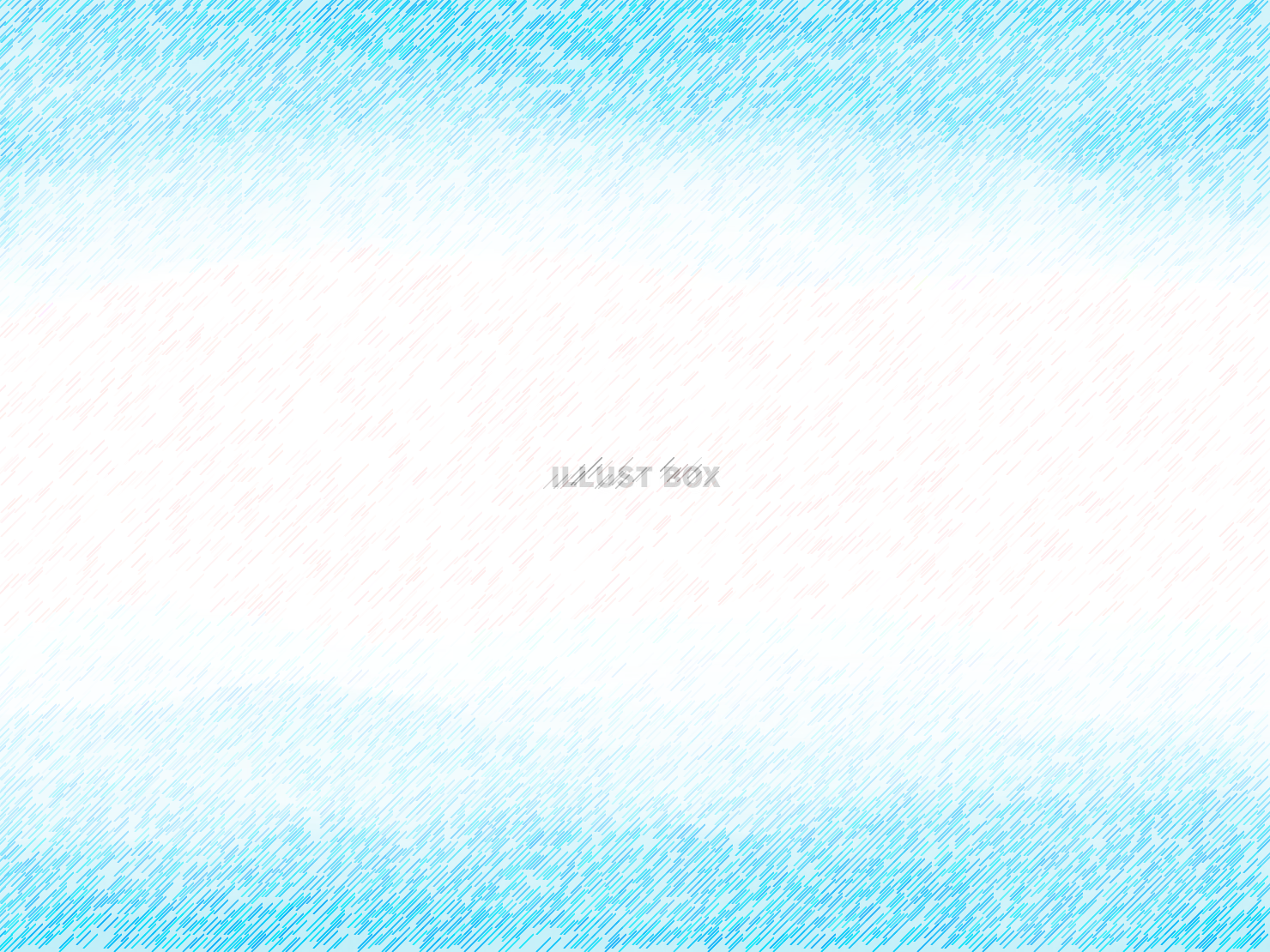 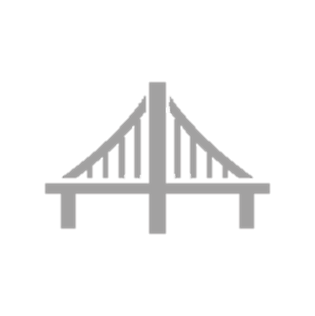 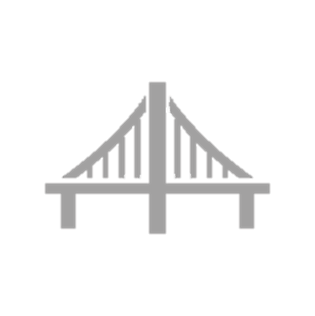 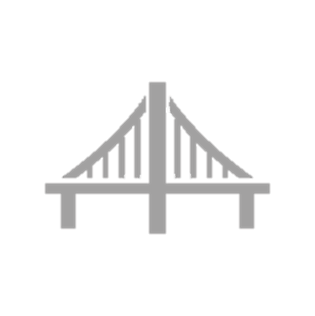 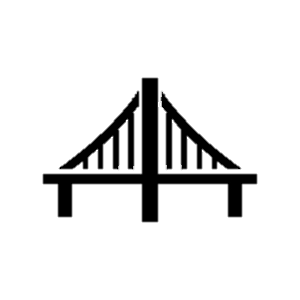 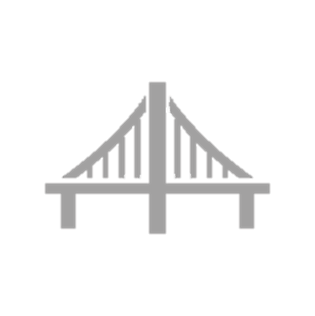